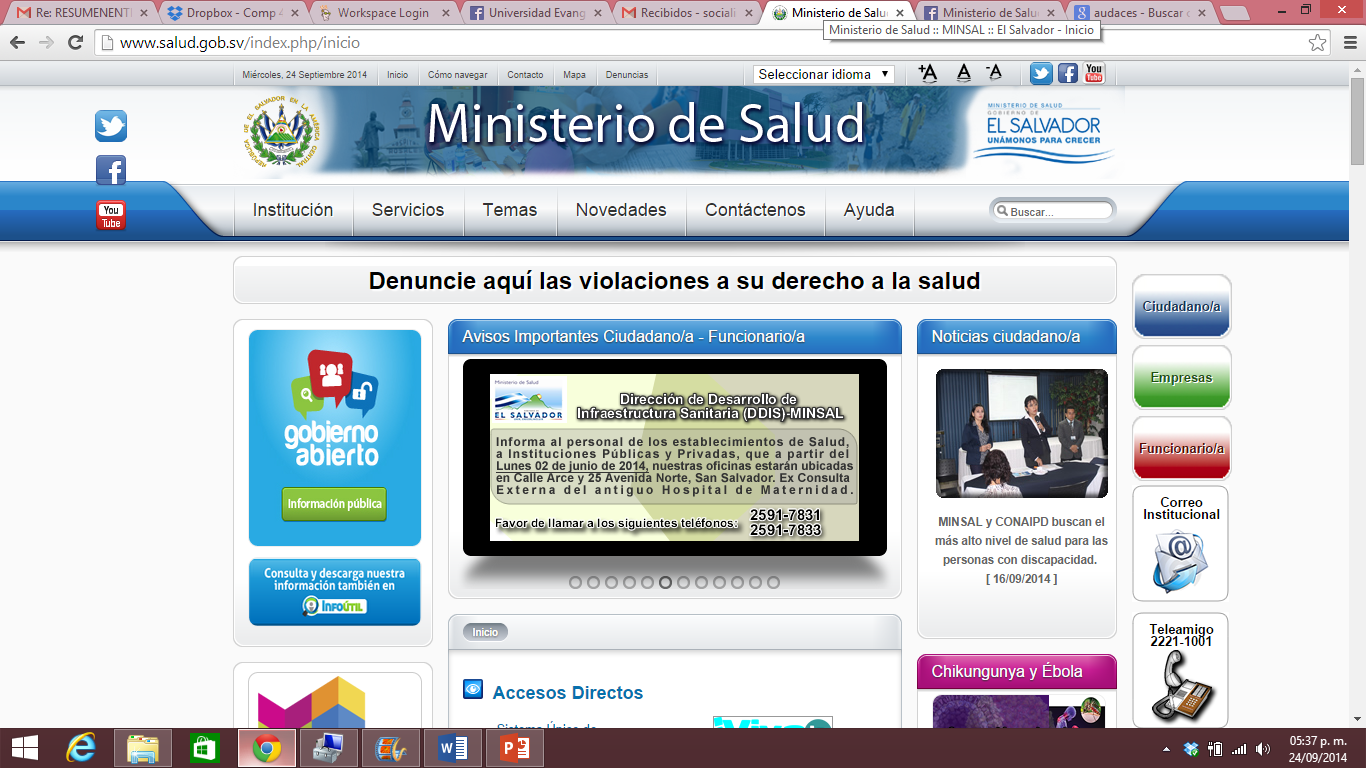 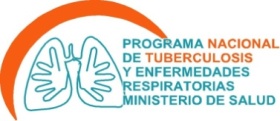 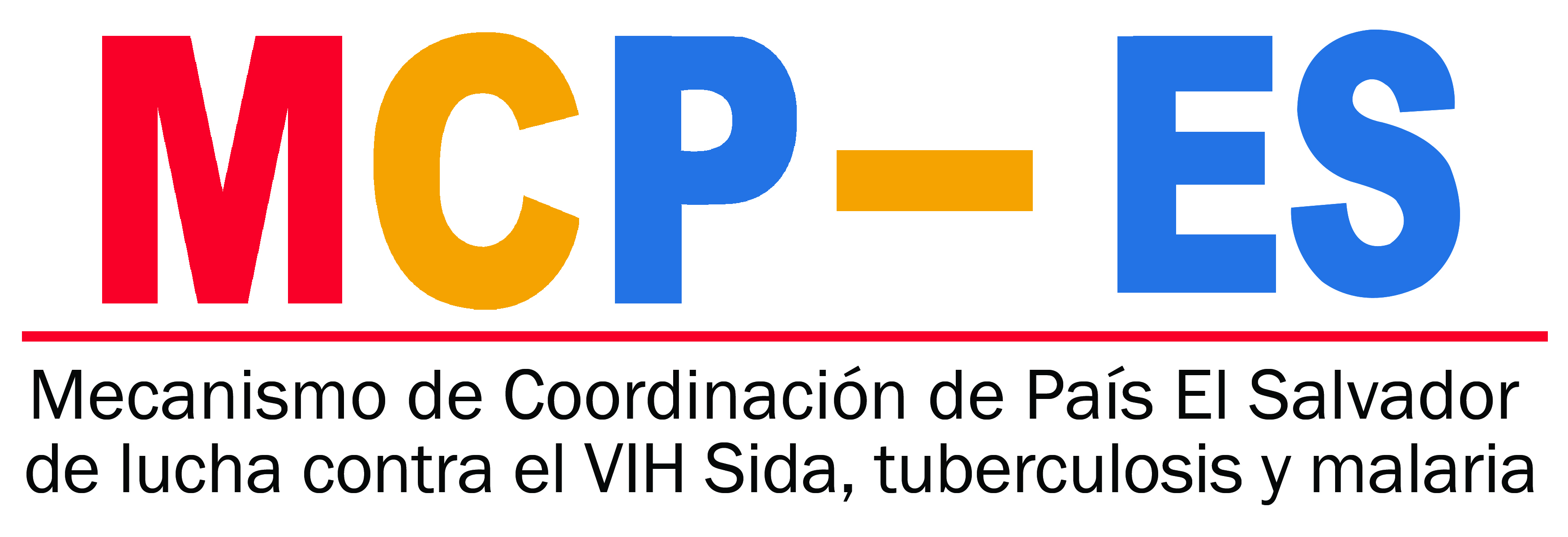 PLAN ESTRATÉGICO NACIONAL MULTISECTORIAL PARA LA PREVENCIÓN, EL CONTROL AVANZADO Y LA PRE ELIMINACIÓN DE LA TUBERCULOSIS COMO PROBLEMA DE SALUD PÚBLICA EN EL SALVADOR 2016-2020.
Septiembre 2014
?
?
QUÉ ES EL
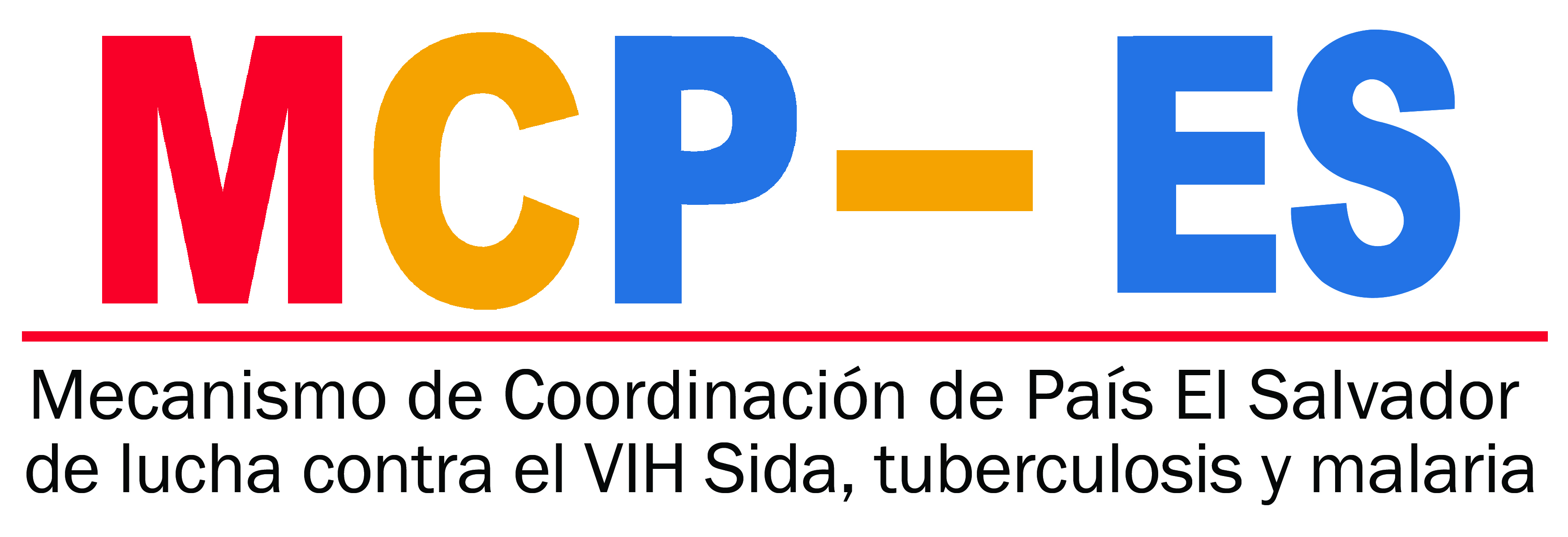 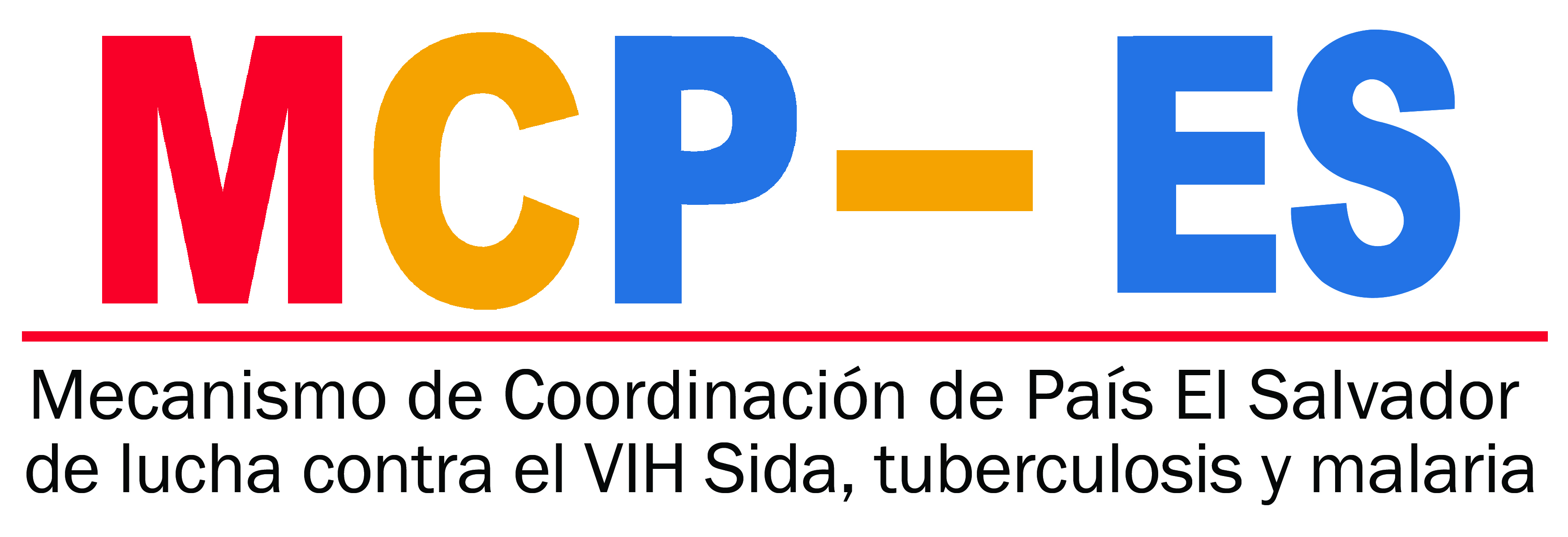 Es una instancia colegiada, de composición multisectorial público-privado 
(MINSAL, Sociedad Civil, Academia, poblaciones afectadas por VIH, TB y Malaria, OPS, ONUSIDA, PUND, entre otras).
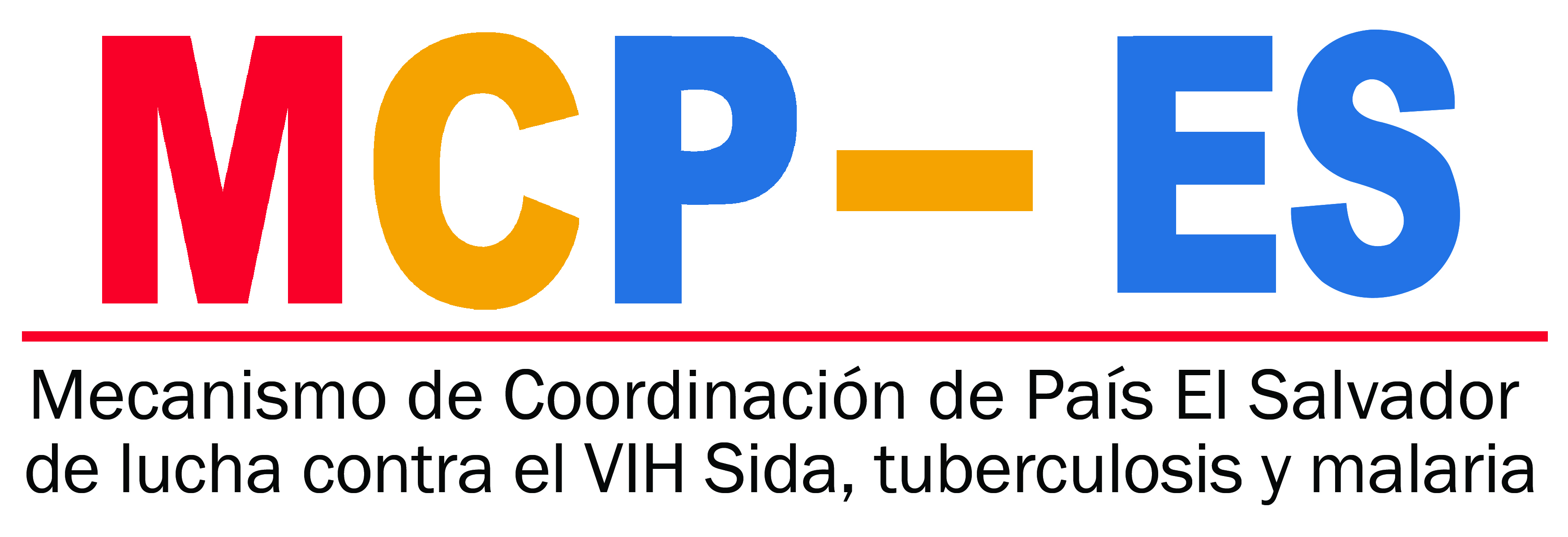 Responsable de coordinar los esfuerzos conjuntos en materia de financiamiento del Fondo Mundial u otra instancia financiadora en el tema de VIH/Sida, tuberculosis y malaria.
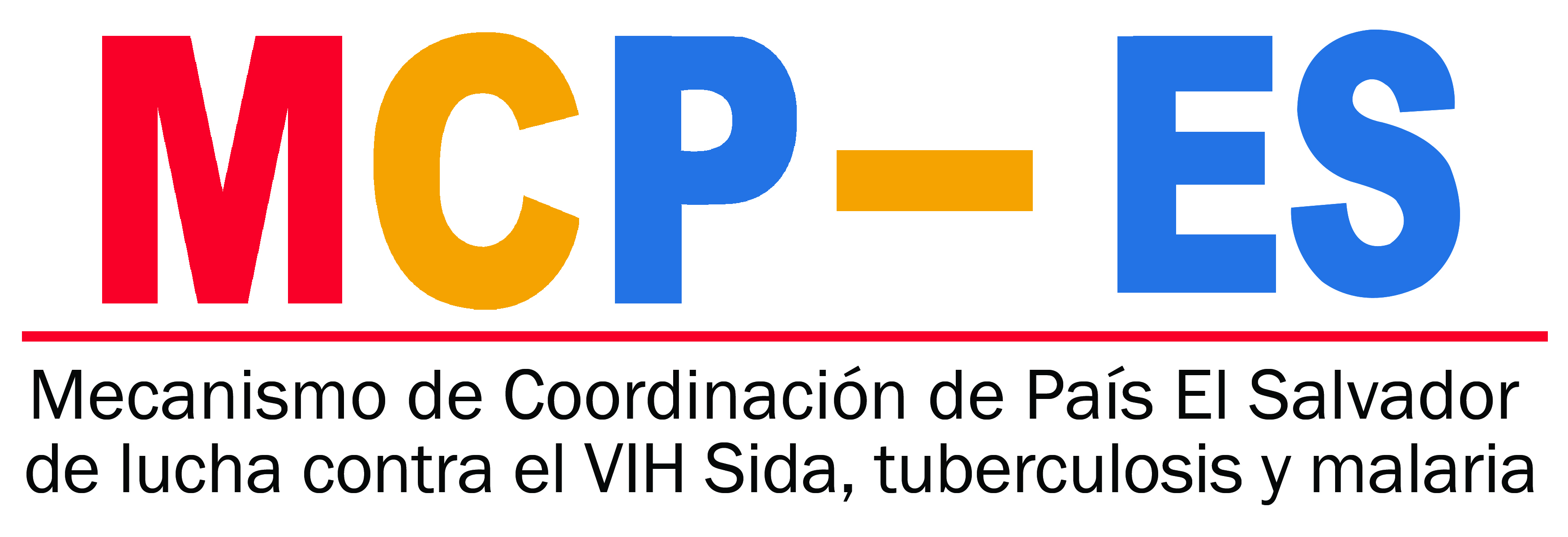 Garantiza el uso eficiente, equitativo y transparente de los recursos asignados, y promueve una amplia participación de los diversos sectores de la población salvadoreña para la respuesta  del VIH/SIDA, tuberculosis y malaria, y del ambiente de discriminación y estigmatización causado por estas epidemias.
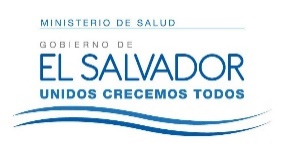 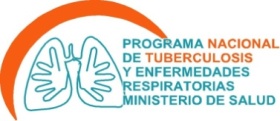 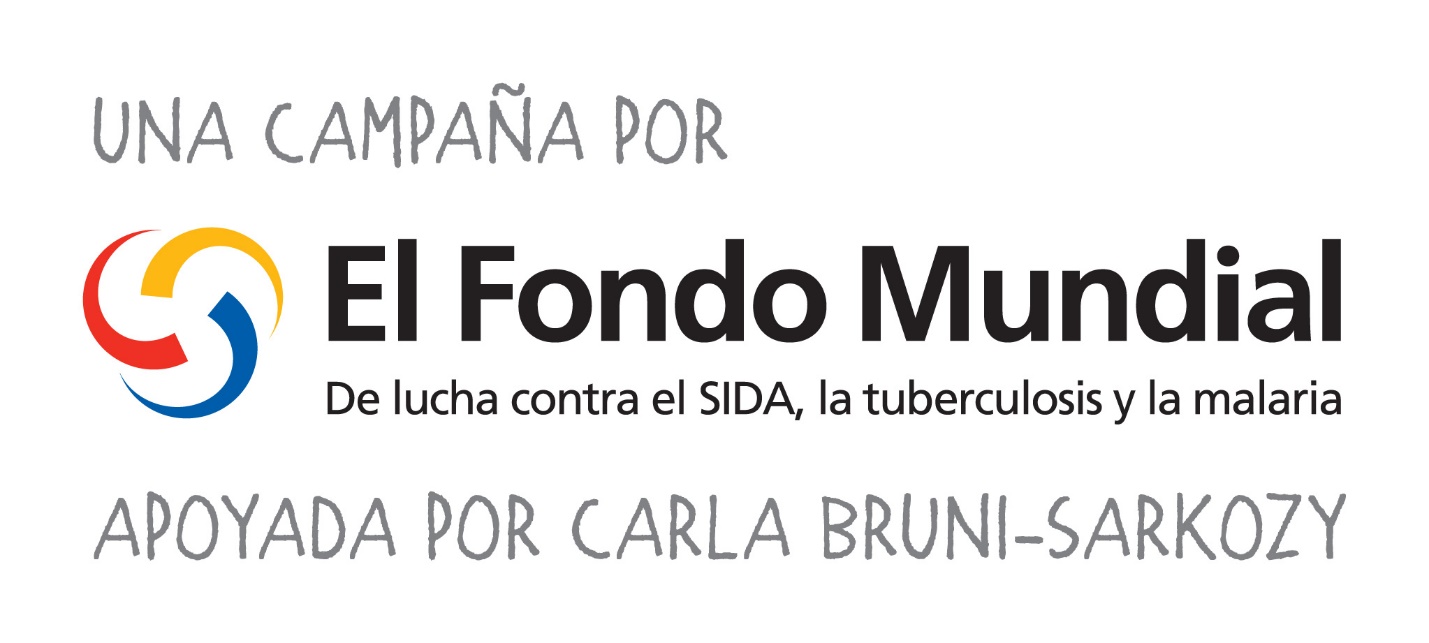 Es una organización financiera internacional que lucha contra el SIDA, la tuberculosis y la malaria con un enfoque del siglo XXI: colaboración, transparencia, aprendizaje constante y financiamiento basado en los resultados.
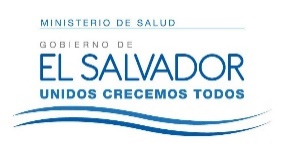 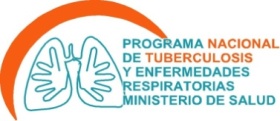 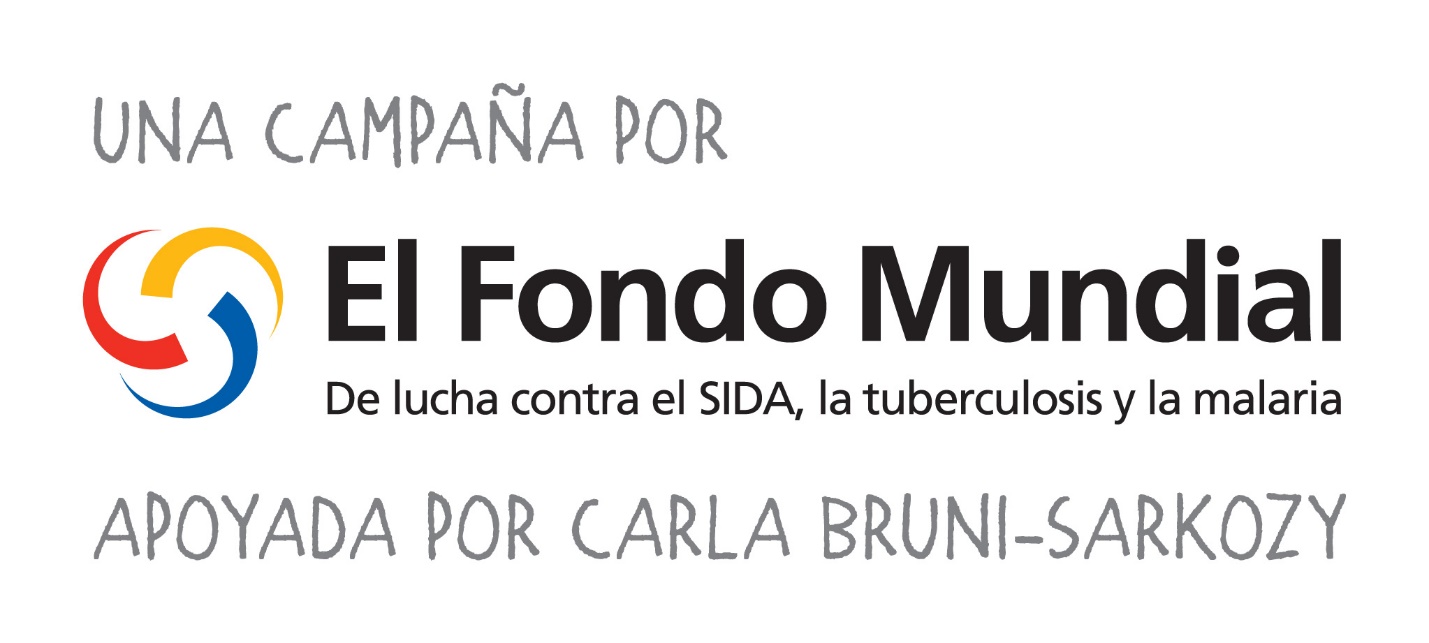 Presta su ayuda a los asociados en los países que luchan contra las tres pandemias.
SIDA
TUBERCULOSIS
MALARIA
Aportes del FM al VIH Tb y Malaria en el Mundo.
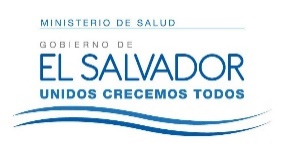 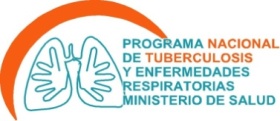 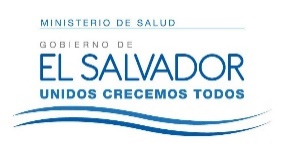 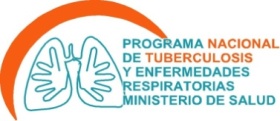 6,6 millones Personas que reciben actualmente tratamiento antirretroviral.
11,9 millones Nuevos casos de tuberculosis por frotis positivo detectados y tratados.
410 millones Mosquiteros tratados con insecticida distribuidos.
ESTRATEGIA MUNDIAL tb POST 2015PILARES Y PRINCIPIOS PROPUESTOS
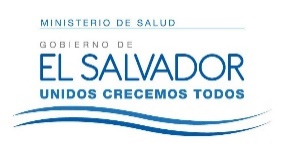 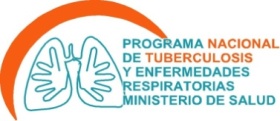 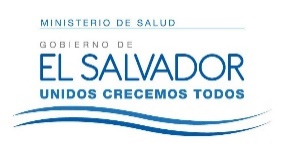 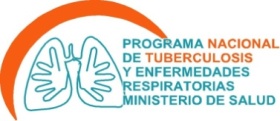 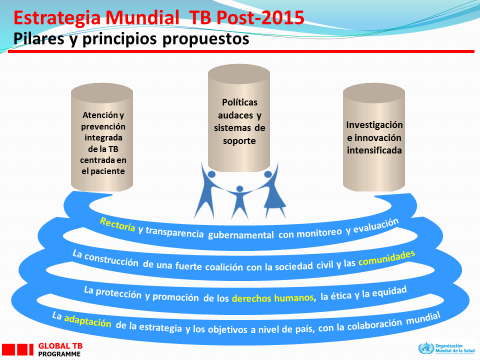 Mega tb
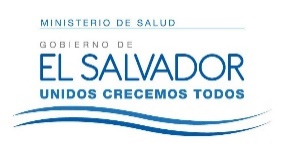 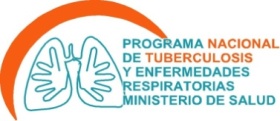 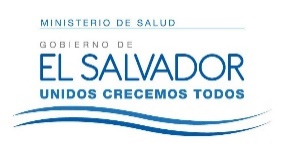 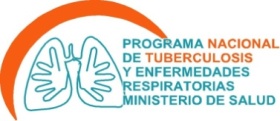 Tabla 1. Gasto en Tuberculosis de acuerdo a fuente de
       Financiamiento para los años 2011-2012.
Fuente: construcción propia a partir de datos provenientes de la Unidad Financiera del Fondo Global MINSAL y entrevistas con diferentes actores en instituciones públicas y privadas que intervienen en el control de la TB en el país durante los años 2011-2012
Inversión de las Instituciones que contribuyen a la Respuesta de la TB en El Salvador
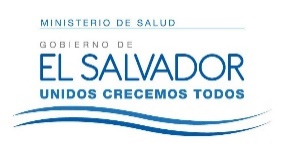 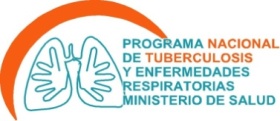 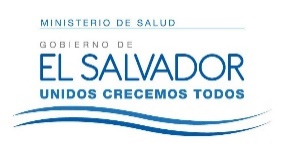 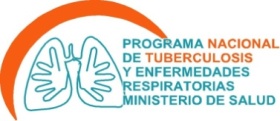 $44,80,742.63
$855,085.96
$931279.27
$5,415,986.68
$386,183.50
$211,028.00
$20,148.91
$3,319.01
$20,148.91
$4,532.34
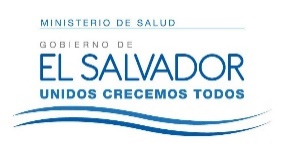 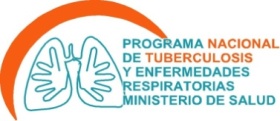 $2,203,036.18
$1,540,301.89
$7,237,044.05
$9,041,724.66
$91,562.00
$44,815.00
$34,775.65
$35,662.78
$80.00
$80.00
DESARROLLO DE ELABORACIÓN DEL PENMTB
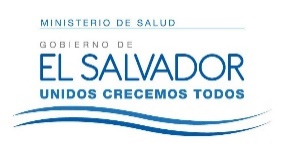 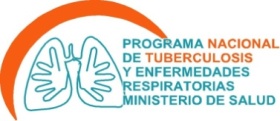 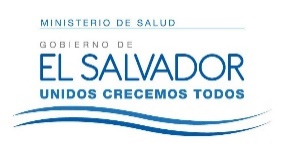 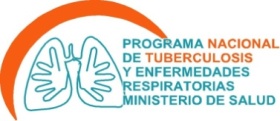 FASE 2
FASE 3
FASE 1
FASE 4
OBJETIVOS
OBJETIVOS
OBJETIVOS
OBJETIVOS
ELABORACION DE PROPUESTA  PARA NUEVA RONDA DE FONDO MUNDIAL

FECHA LIMITE DE ELABORACION  30 DE SEPTIEMBRE
EVALUACION DEL ENTB 2008-2015 

DISEÑO PEMN TB 2016-2020

 ELABORACION DEL PENMTB ENERO-SEPT/14
EVALUACION CONJUNTA

 24  Al 30 DE  AGOSTO 2014

 SOCIALIZACION CON ACTORES Y SECTORES DE  NIVEL NACIONAL
 SEPTIEMBRE INCORPORACION DE OBS./REC. DEL JANNS
PRESENTACION DE PROPUESTA AL FONDO MUNDIAL 15 DE OCTUBRE PARA COFINANCIAR EL PENMTB

OCT. DIC. PARA ACLARACION AL PRT  OBSERVACIONES.
DIÁLOGO DE PAÍS
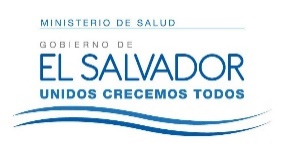 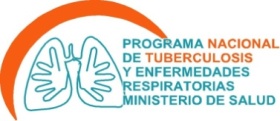 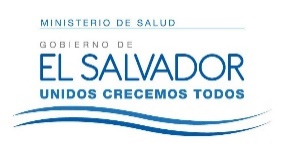 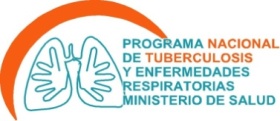 [Speaker Notes: Key words: 
4 , four stages, movement, timeline, years, period, ahead, steps, aspects]
¿QUÉ ES EL PENM TB 2016-2020?
El PENM TB 2016-2020 tiene como fundamentación estratégica lo siguiente:
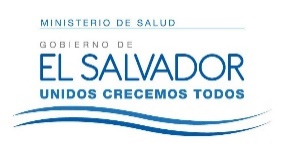 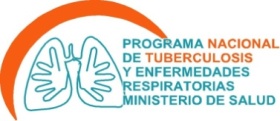 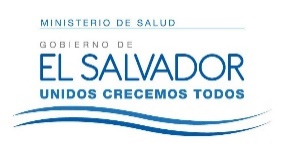 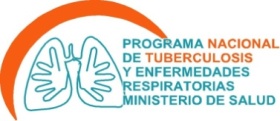 PROPÓSITO: 
Mejorar el nivel de salud de la población salvadoreña mediante la modernización y el desarrollo de intervenciones multisectoriales tendientes a la atención integral de la salud de las personas en el curso de vida, disminución de los riesgos y daños así como el impacto social de la Tuberculosis relacionado al costo/beneficio y costo/efectividad en la población afectada por la Tuberculosis.
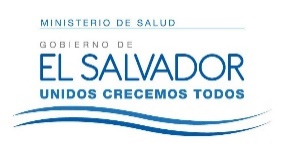 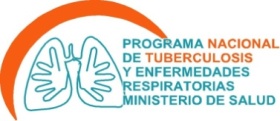 Misión: 
Disminuir el riesgo de la transmisión de la Tuberculosis, reduciendo su incidencia, prevalencia, mortalidad, a través del fortalecimiento de la detección, de la atención eficaz y oportuna, el seguimiento de la persona con TB en el curso de la vida y sus contactos en el marco de la estrategia post 2015 de la OMS…
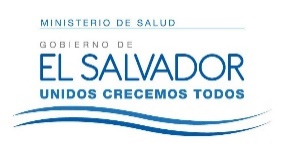 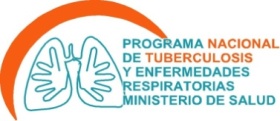 Misión: 
…facilitando para ello el acceso y uso de los servicios de salud en coordinación y cooperación multisectorial involucrando a todos los sectores de la población a fin de iniciar un proceso de pre eliminación de la Tuberculosis como problema de salud pública en municipios definidos.
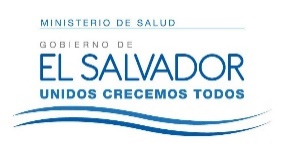 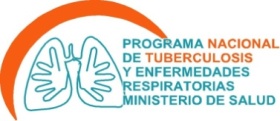 VISIÓN: 
El Salvador libre de Tuberculosis como problema de salud pública.
METAS Y PILARES DEL PENM TB
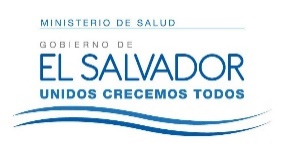 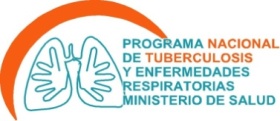 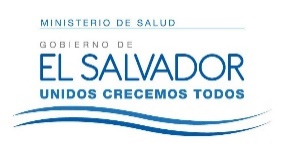 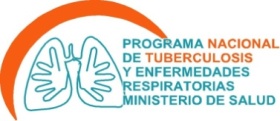 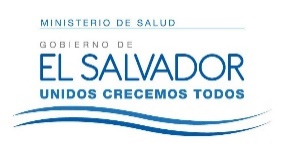 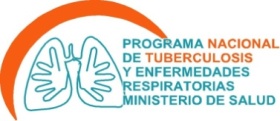 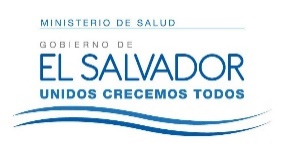 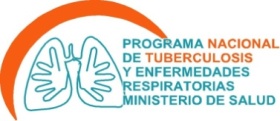 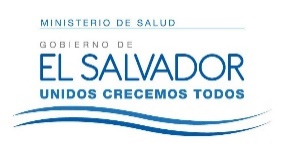 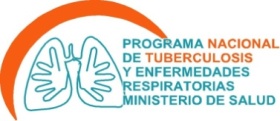 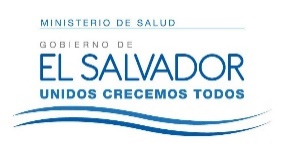 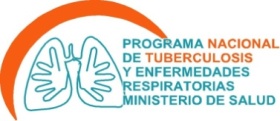 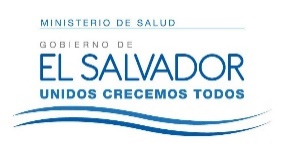 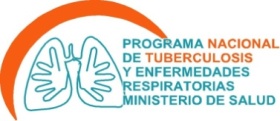 NECESIDAD PRESUPUESTARIA PARA EJECUTAR EL PENM 2016 - 2020
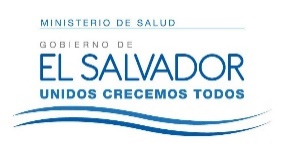 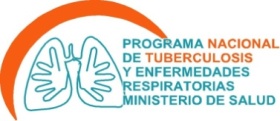 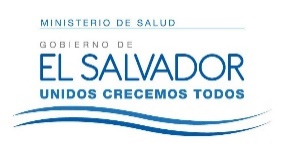 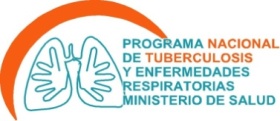 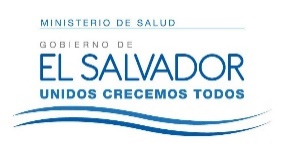 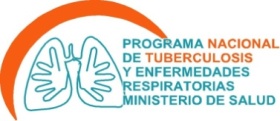 ¿CUÁL ES EL COMPROMISO QUE  REQUERIMOS DE TODOS USTEDES?
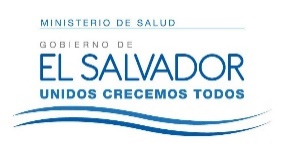 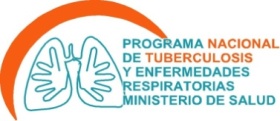 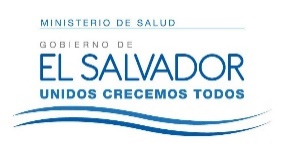 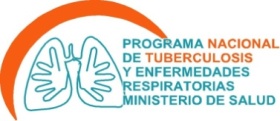 Apoyo político para que en sus planes como instituciones el control de la tuberculosis aparezca como una prioridad. (multisectorialidad)

Asignación de Recursos (humanos, técnicos y financieros a la lucha contra la TB.

Incremento de los recursos financieros (Voluntad de Pago) adicional al ya asignado los años anteriores.
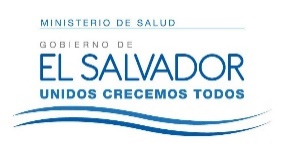 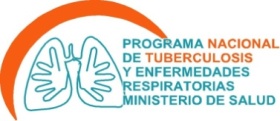 Ejecutar el PENMTB (a través de planes operativos anuales).

Promover la participación comunitaria.

Reportarse las inversiones hechas por sus instituciones en la prevención y control de la TB (Reporte a través del SAFI).

Canje de Deuda por salud.
Contribuyendo a la reducción 
significativa y sostenible del VIH Sida, 
Tuberculosis y Malaria, a través de las
 subvenciones del Fondo Mundial
www.mcpelsalvador.com.org
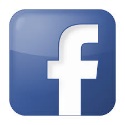 www.facebook.com/MCPES2002

@MCPElSalvador
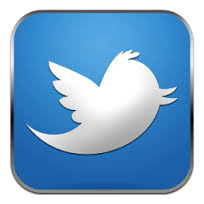